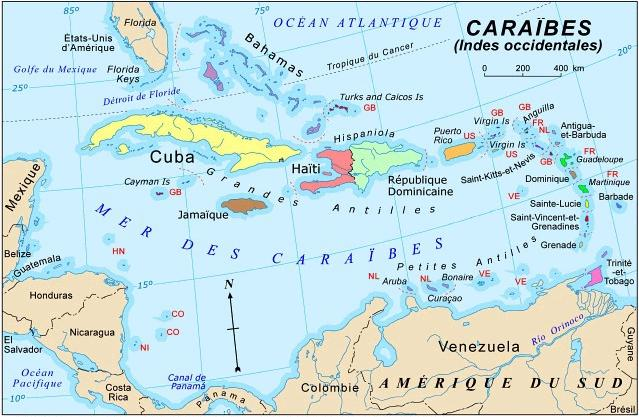 [Speaker Notes: Situation et histoire]
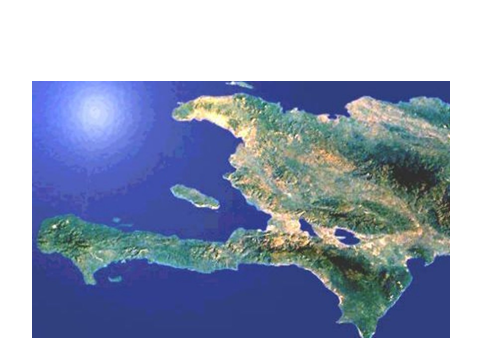 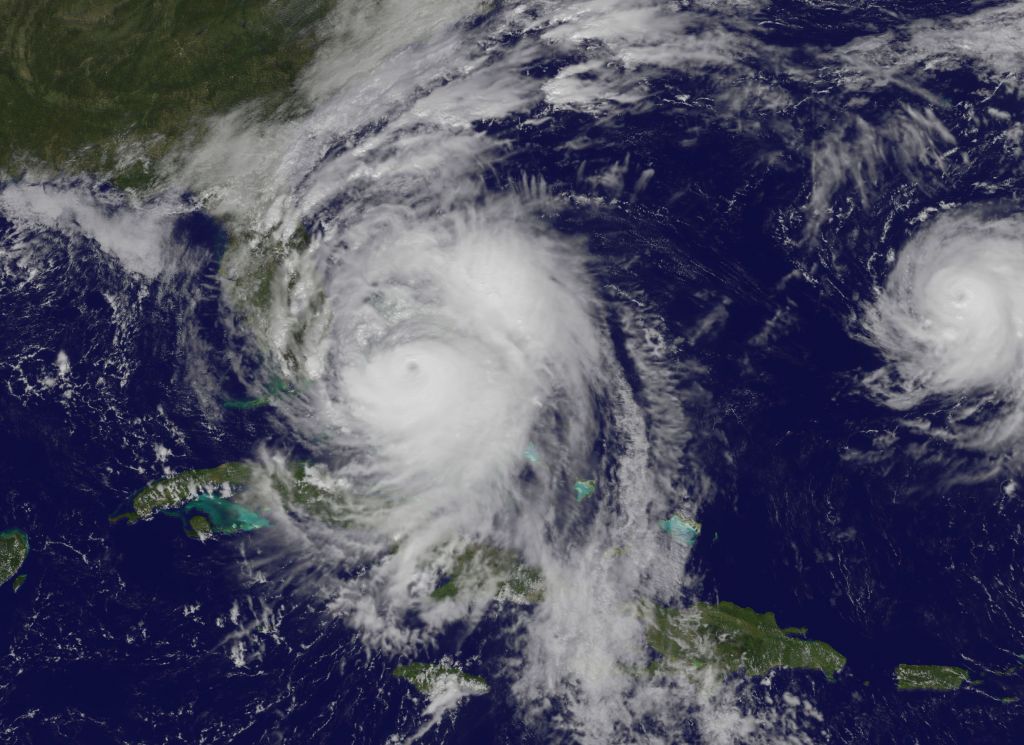 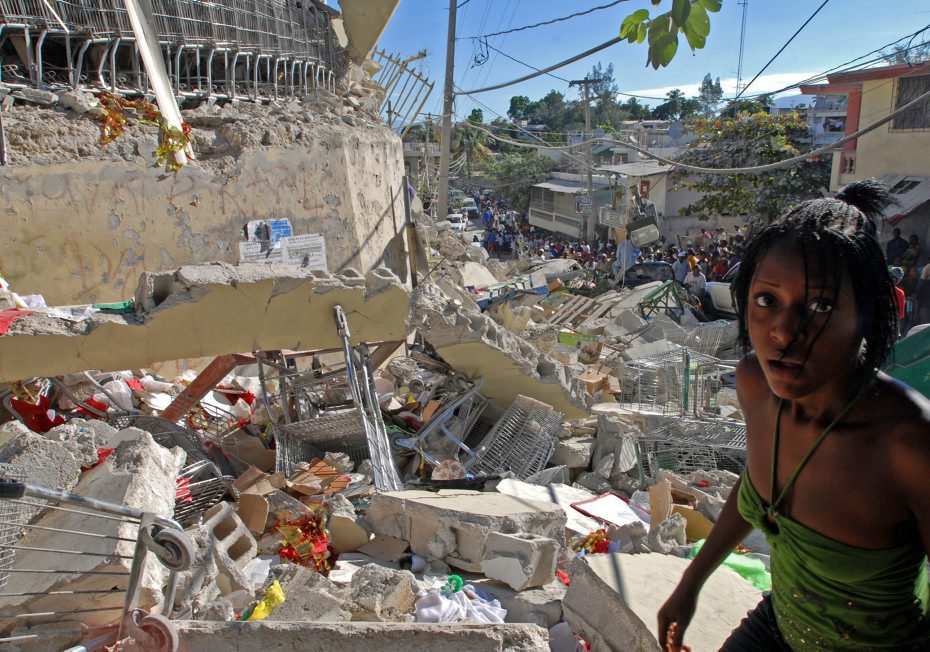 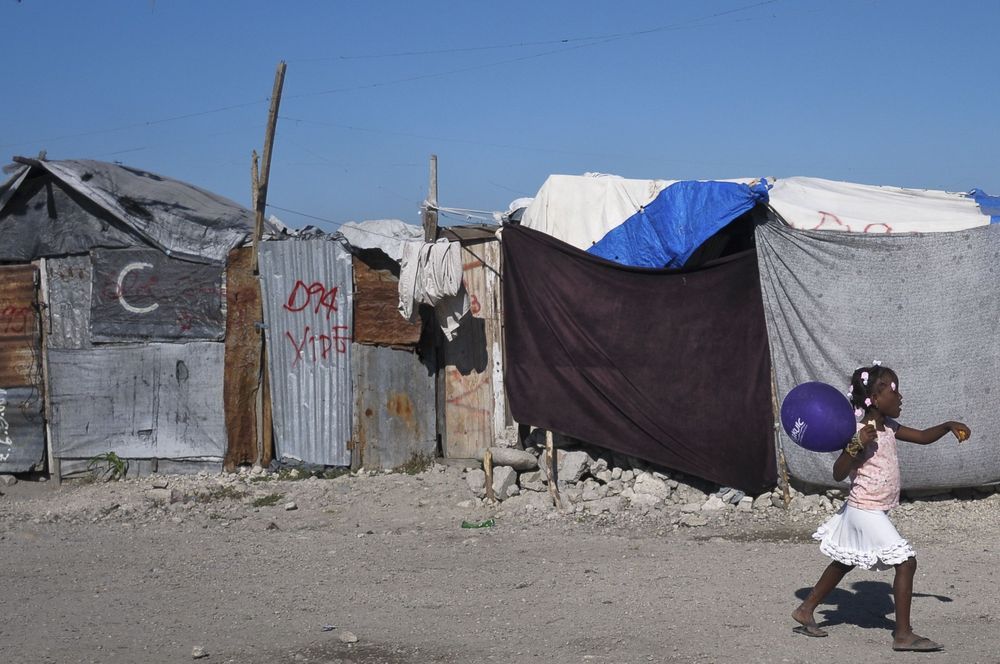 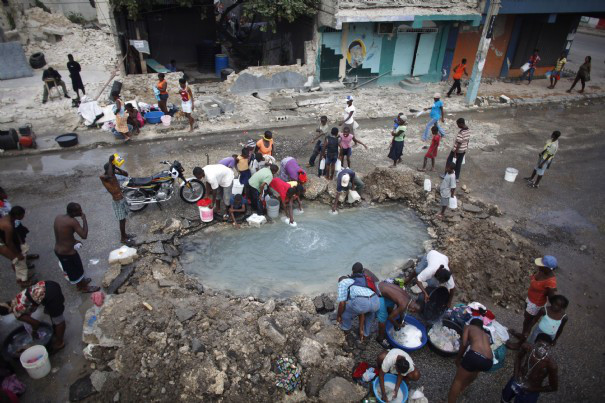 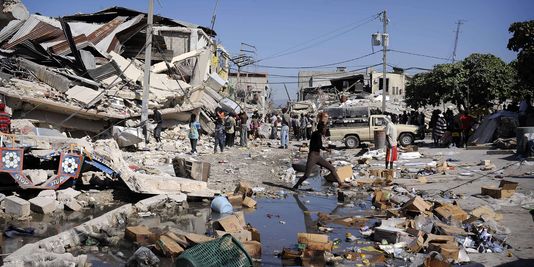 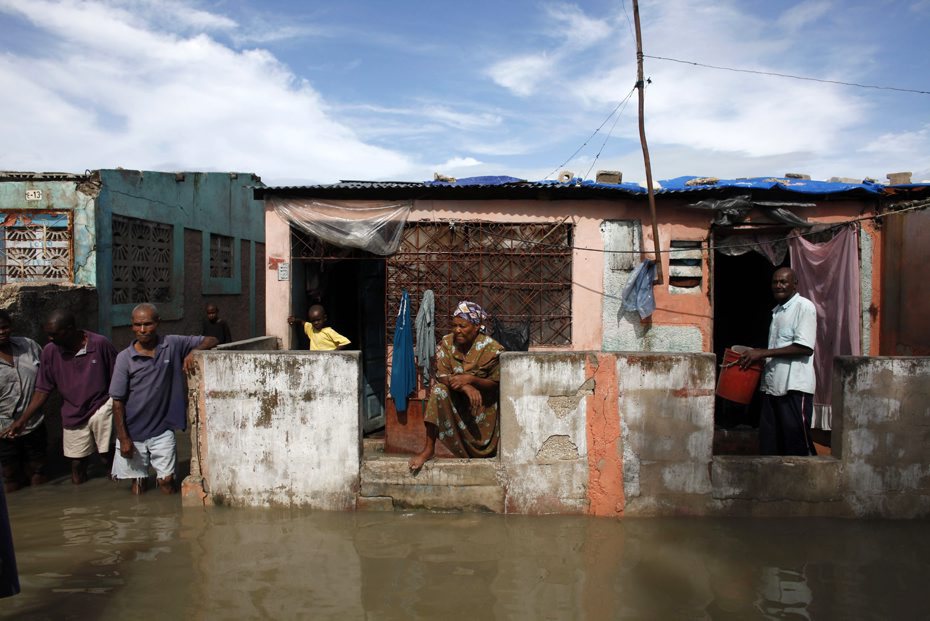 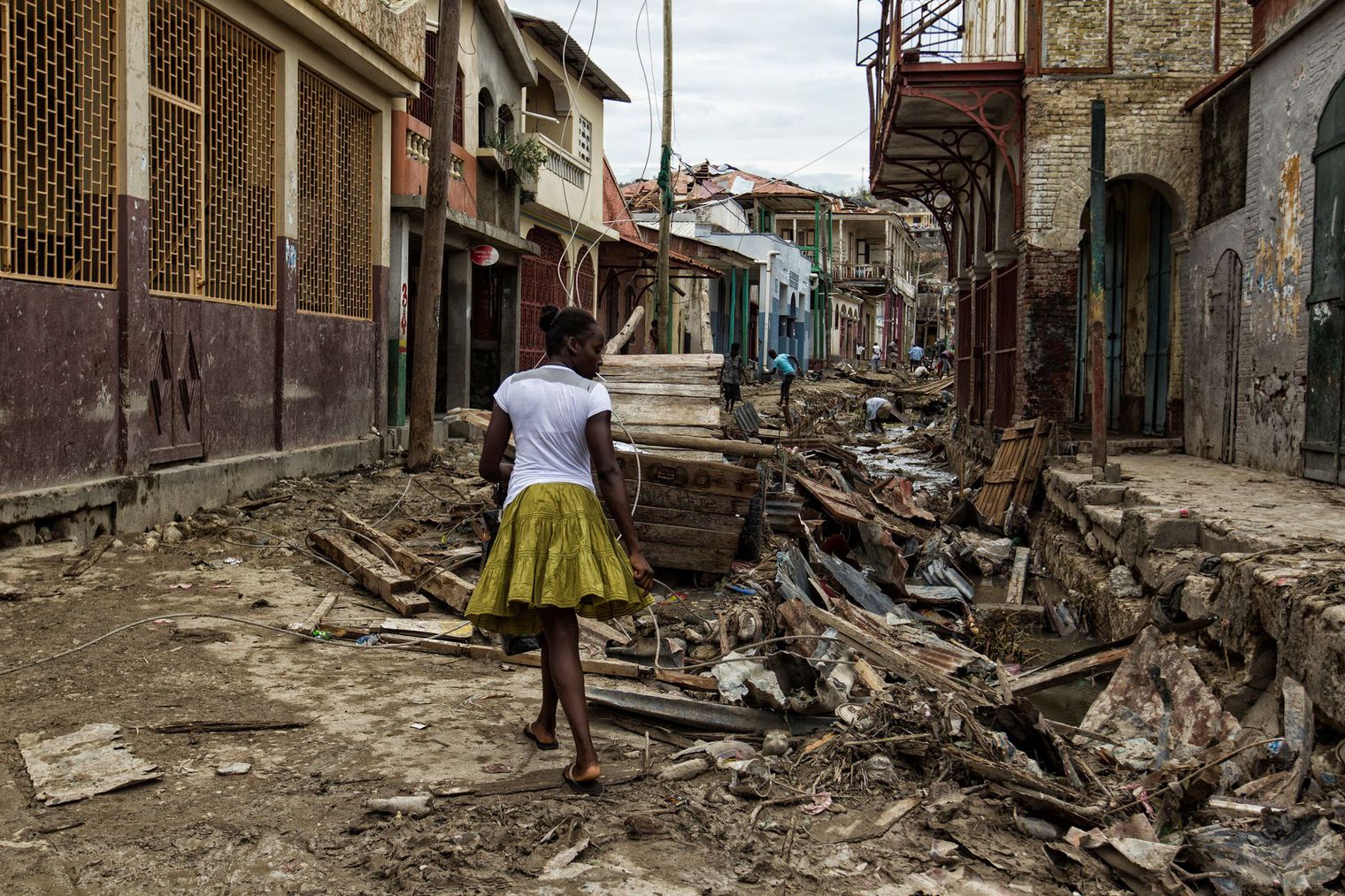 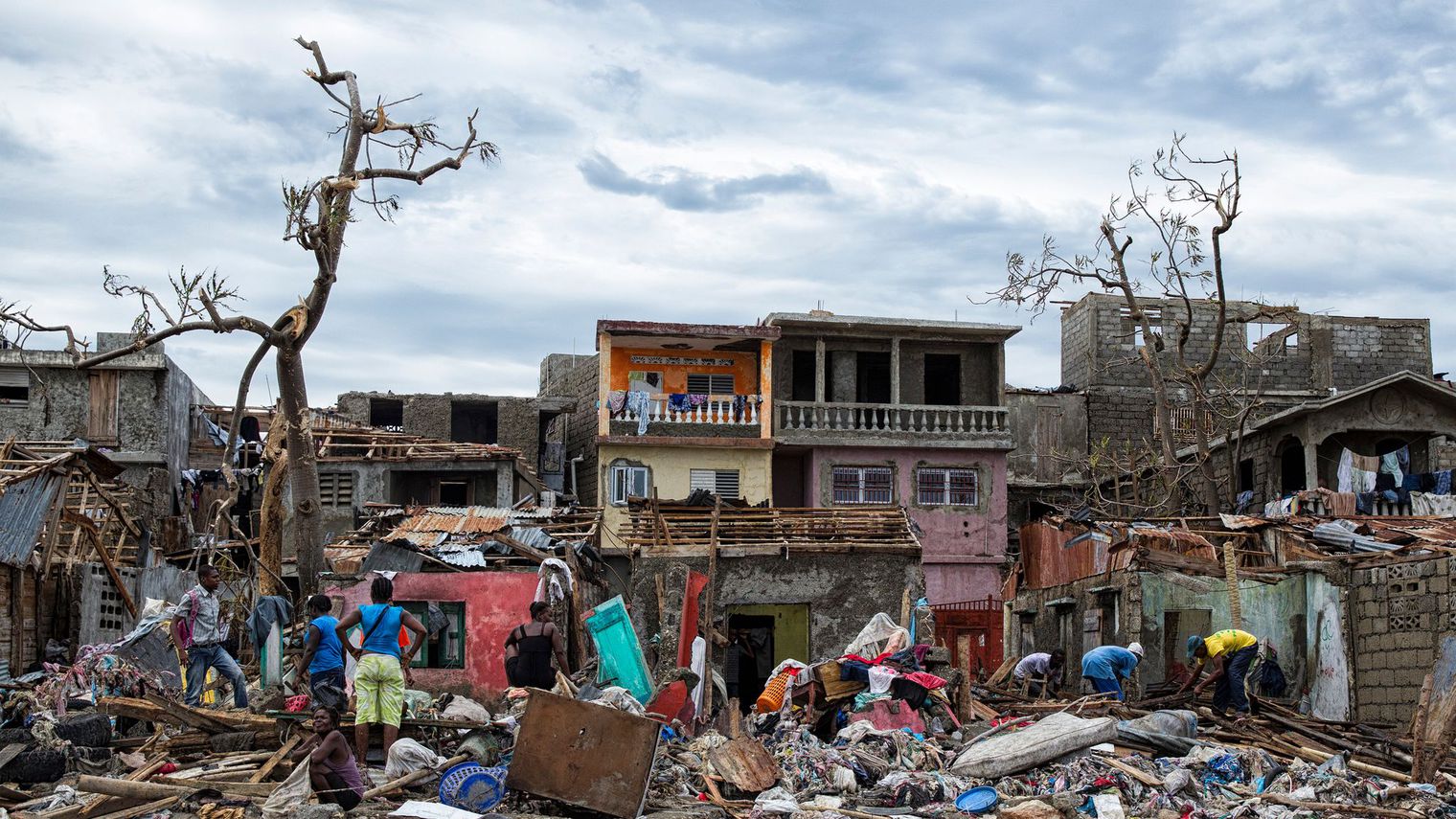 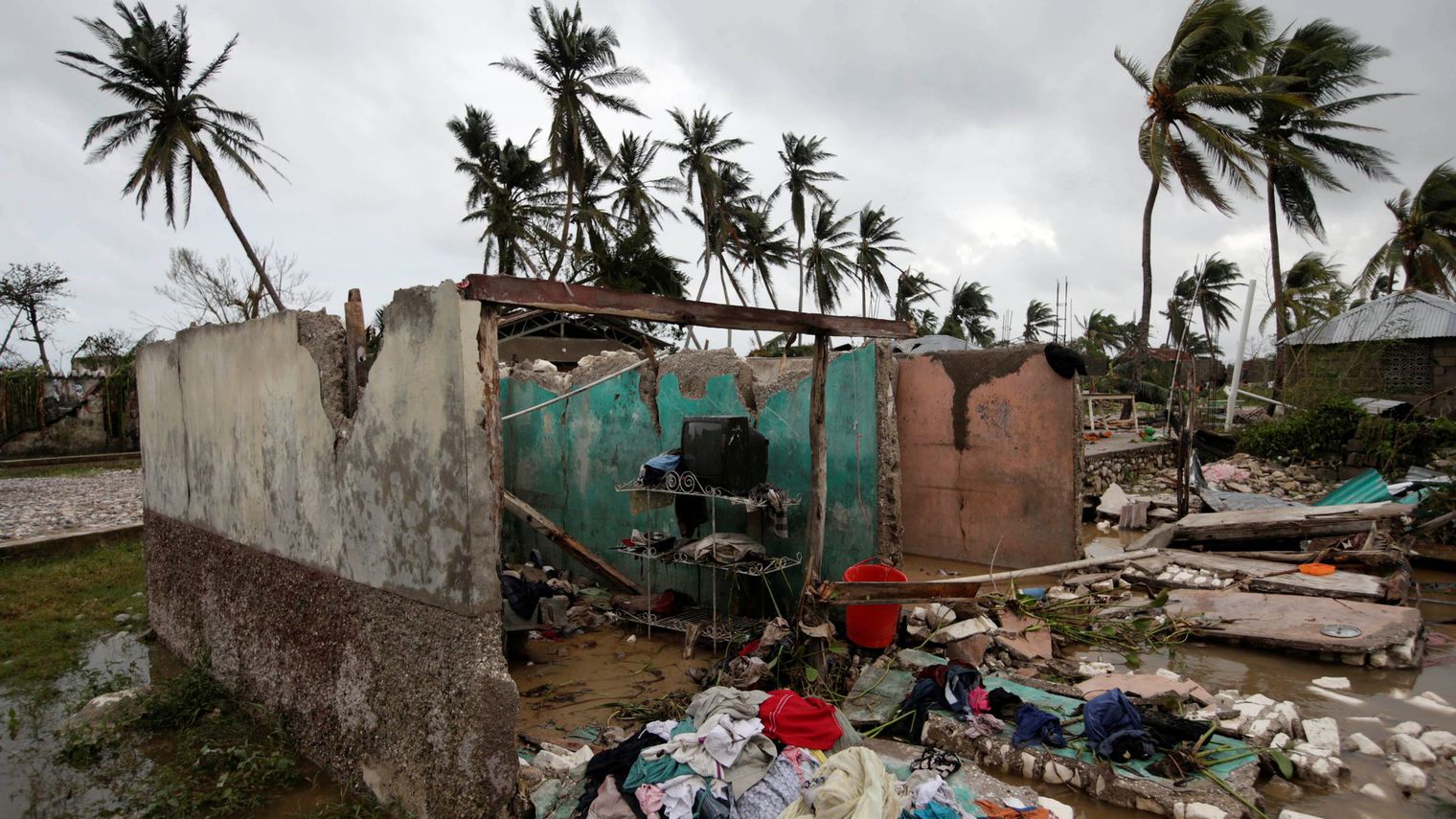 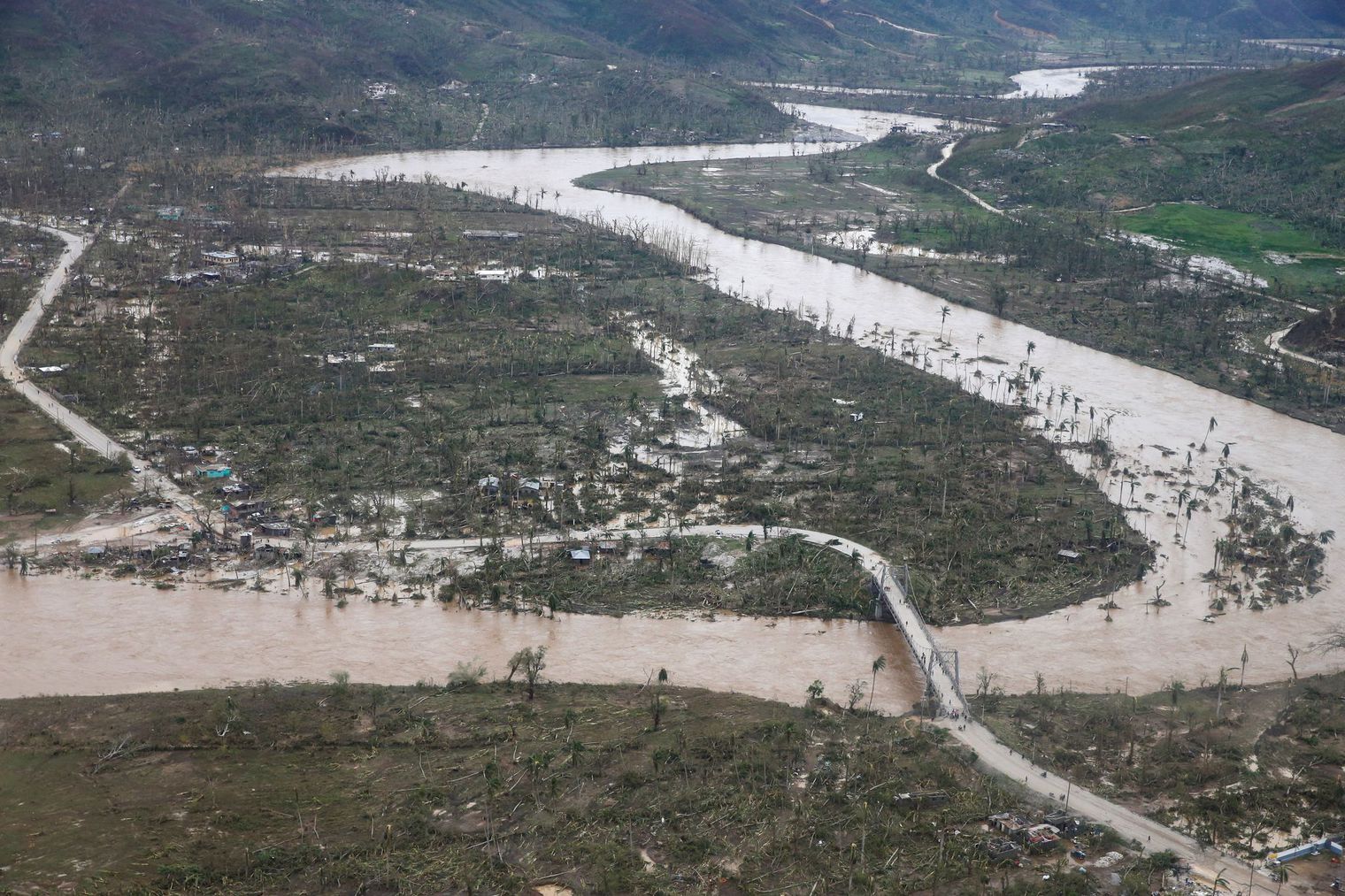 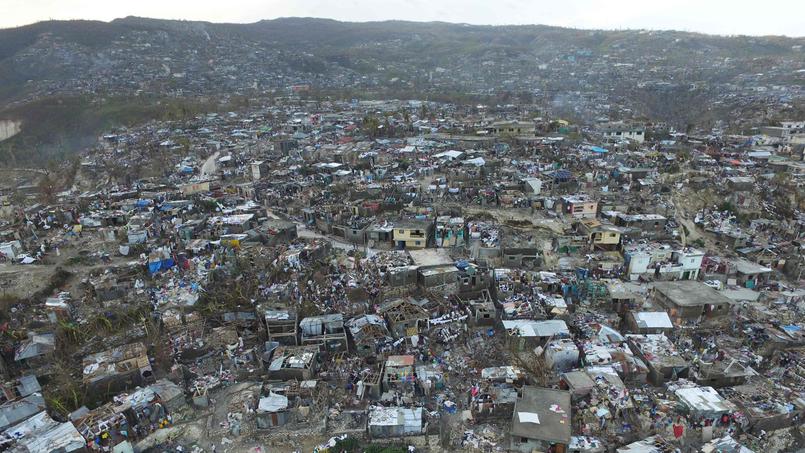 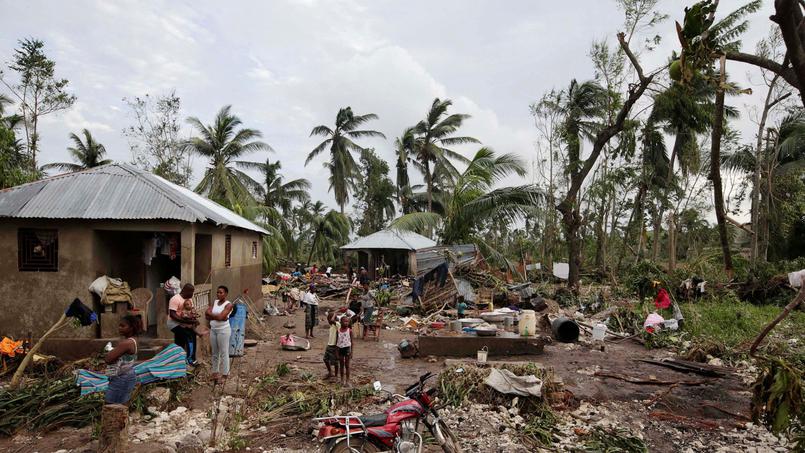 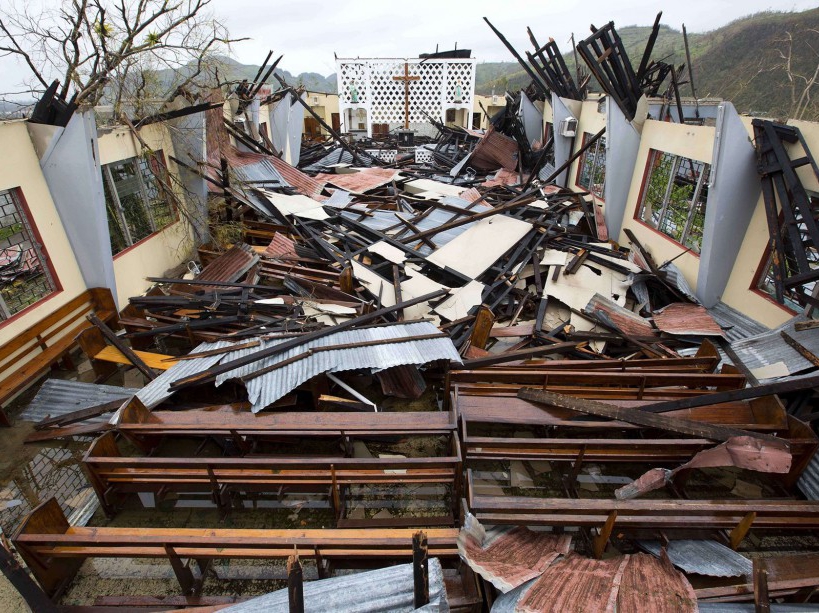 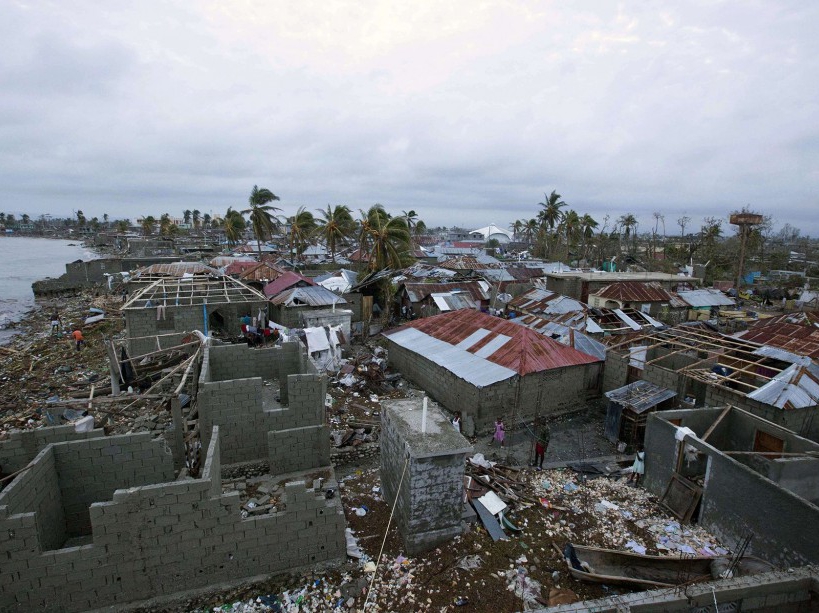 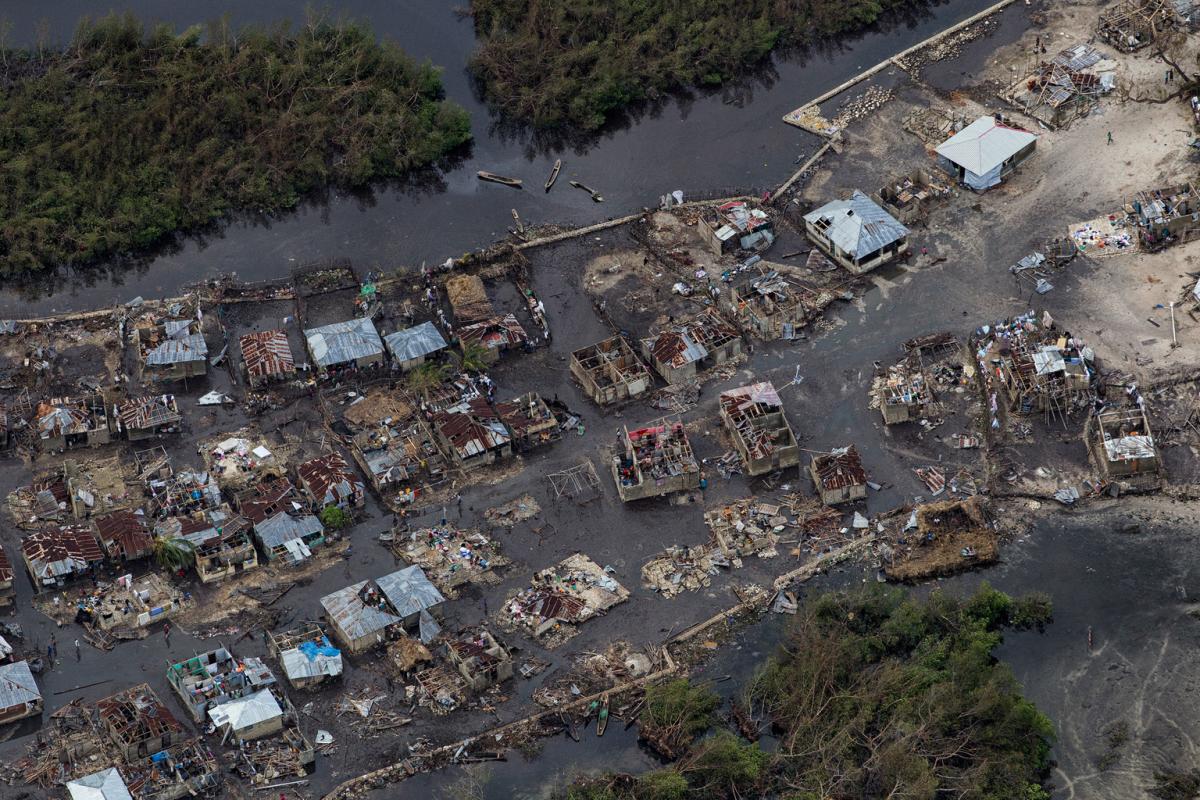 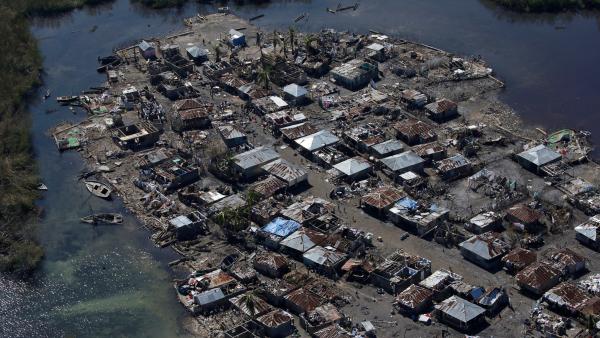 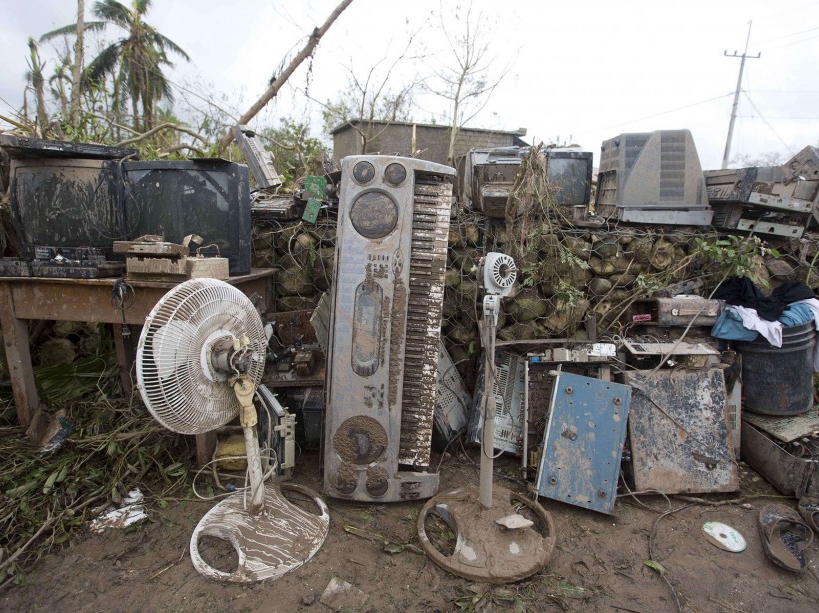 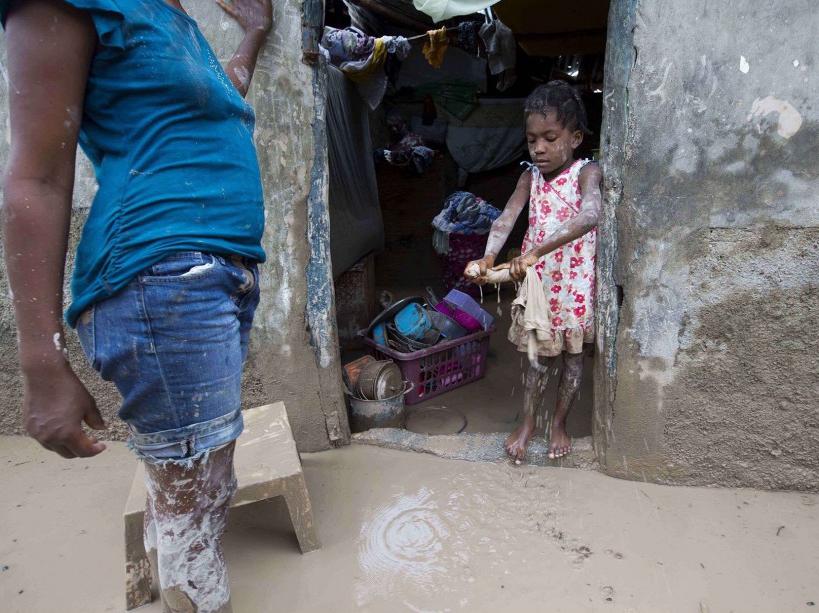 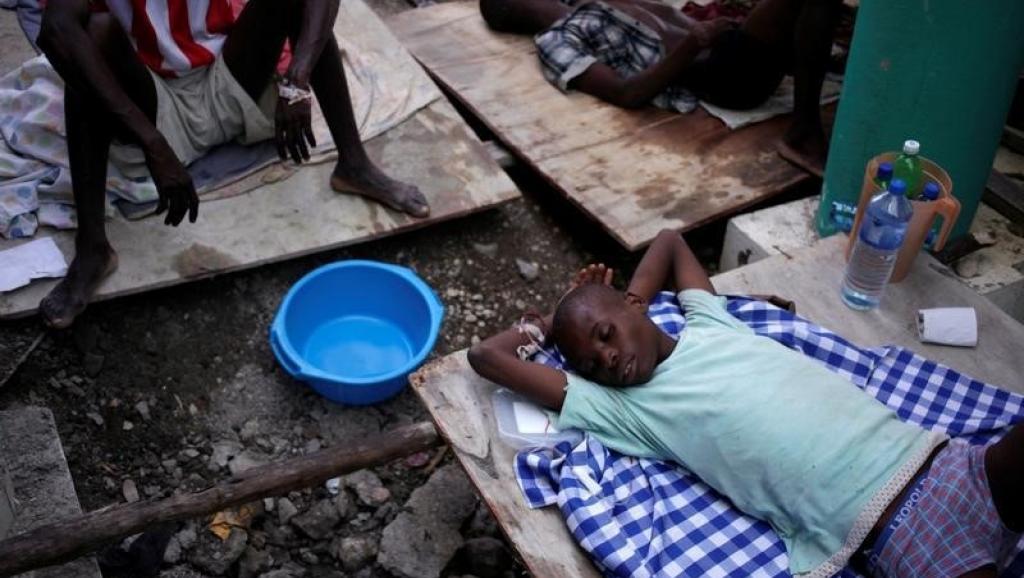